SOCIÁLNÍ PODNIKÁNÍ PRO KPSVL (90)kolová výzva
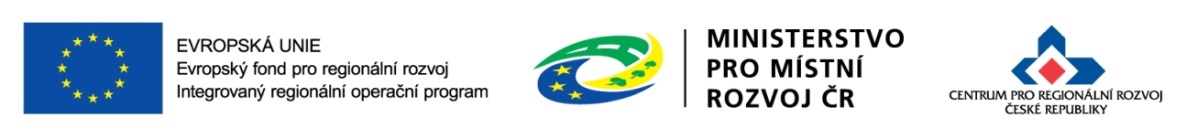 4.9.2019
Centrum pro regionální rozvoj ČR
Poskytuje konzultační servis k vyhlášené výzvě
Kontaktní osoba k výzvě 90: http://www.crr.cz/cs/kontakty/kontaktni-osoby-k-vyzvam/90-vyzva/= konzultujte připravované projektové záměry

Provádí hodnocení výzvy

Administruje projekty v realizaci i ve fázi udržitelnosti
každému projektu je přidělen manažer projektu
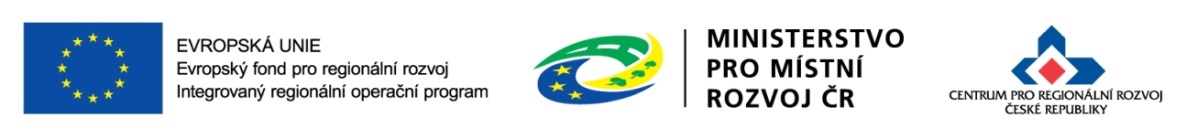 2
1Hodnocení a výběr projektů
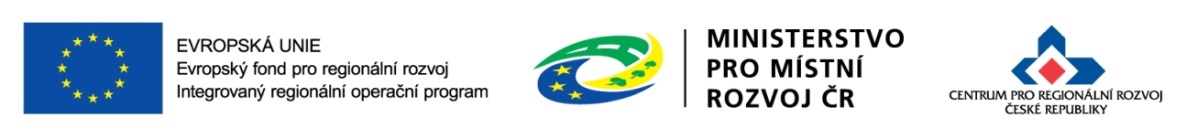 3
Hodnocení a výběr projektů
hodnocení probíhá po skončení termínu pro předkládání žádostí v MS2014+. 
skládá se ze tří částí:
kontrola přijatelnosti a formálních náležitostí
věcné hodnocení
ex-ante analýza rizik (popř. ex-ante kontrola)
90. výzva obsahuje:
3 formální kritéria
10 obecných kritérií přijatelnosti (průřezová IROP)
13 specifických kr. přijatelnosti (věcná podstata proj.)
kritéria nenapravitelná + napravitelná, dvě výzvy k doplnění (5 PD+)
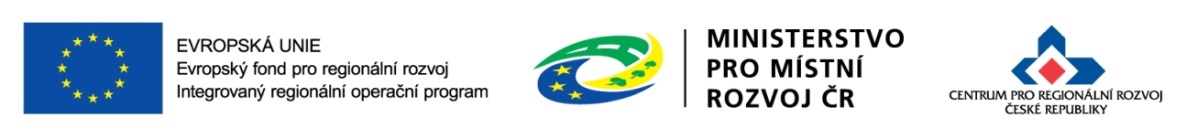 4
Kritéria formálních náležitostí
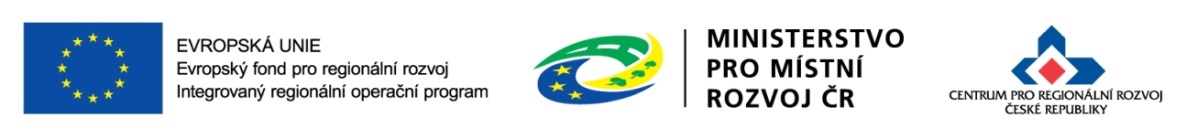 5
Povinné přílohy žádosti o podporu
Plná moc – vzor: příloha č. 11 Obecných pravidel
Zadávací a výběrová řízení – pouze uzavřená smlouva na plnění zakázky, je-li relevantní. Postup pro práci s modulem Veřejné zakázky – příloha č. 35 Obecných pravidel
Právní subjektivita – dle typu žadatele – NNO doloží zakladatelskou smlouvu, zakl. či zřiz. listinu nebo jiný dokument o založení, stanovy organizace, jsou-li vytvořeny; soukromoprávní subjekty (s.r.o. atp. a OSVČ) doloží výpis z OR nebo z ŽR.
Právní vztah k majetku (výpis z KN, nájemní SML, SML o výpůjčce, SML o právu stavby, SML o SML budoucí kupní či jiný právní úkon)
Podnikatelský plán – dle přílohy č.5 Specifických pravidel

6.	Územní rozhodnutí, nebo územní souhlas nebo veřejnoprávní 	smlouva nahrazující územní řízení – pokud projekt vyžaduje, tak vždy 	s nabytím právní 	moci nejpozději ke dnu podání žádosti o podporu
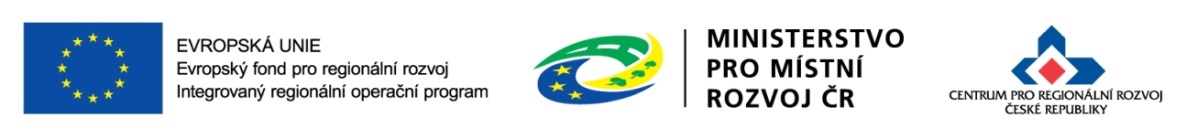 6
Povinné přílohy žádosti o podporu
Žádost o st. pov., nebo ohlášení, případně stav. pov. nebo souhlas s provedením ohlášeného st. záměru nebo veřejnoprávní sml. nahrazující st. povolení
= je možná pouze žádost o st. povolení, ohlášení, návrh veřejnoprávní smlouvy nahrazující stavební povolení nebo oznámení stavebního záměru
= pokud ž. postupuje ve sloučeném územním a stavebním řízení, nebo zamýšlí veřejnoprávní smlouvu, kt. současně nahrazuje územní rozhodnutí a st. povolení = > musí doložit sloučené územní rozh. a st. pov. s nabytím právní moci (nemusí být k datu podání žádosti, ale při výzvě k doplnění), nebo musí doložit účinnou veřejnoprávní smlouvu nahrazující územní rozhodnutí a st. povolení (nemusí být k datu podání žádosti, ale při výzvě k doplnění)
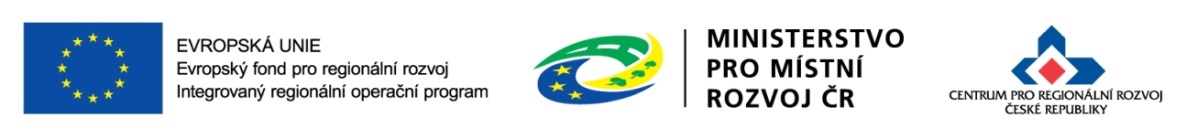 7
Povinné přílohy žádosti o podporu
Projektová dokumentace – v podrobnosti pro vydání st. pov., v podrobnosti pro ohlášení, pokud je již vypracována PD pro provedení stavby – dokládá ji
Položkový rozpočet stavby – dle míry připravenosti projektu: buď zjednodušený rozpočet členění na stavební objekty nebo funkční celky (str. 20 Specifických pravidel), nebo stavební rozpočet, kt. detailem a strukturou odpovídá příslušnému stupni PD
Doklady potvrzující, že OSVČ spadá do cílové skupiny – závazné pro OSVČ bez zaměstnanců, která neplánuje přijmout zaměstnance z cílových skupin
Potvrzení Agentury pro sociální začleňování o souladu projektu se schváleným Strategickým plánem soc. začleňování nebo Tematickým akčn.plánem – dle přílohy č. 7 Specifických pravidel. 
	Kontakty na konzultanty příslušných lokalit https://www.socialni-	zaclenovani.cz/lokality/
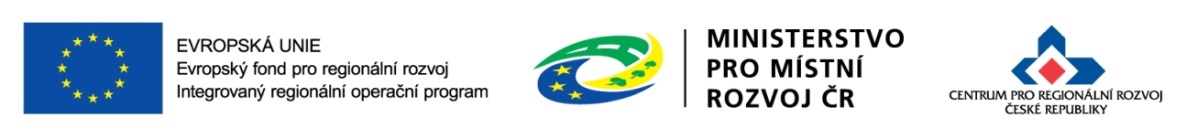 8
Obecná kritéria přijatelnosti
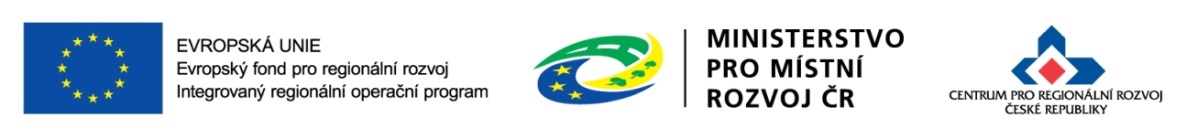 9
Specifická kritéria přijatelnosti
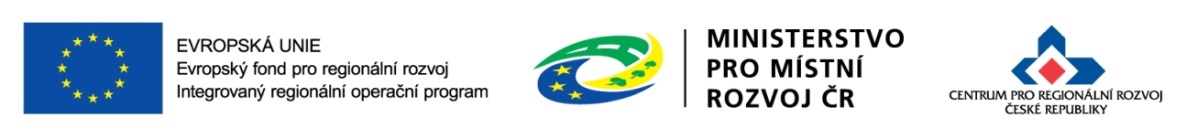 10
Specifická kritéria přijatelnosti
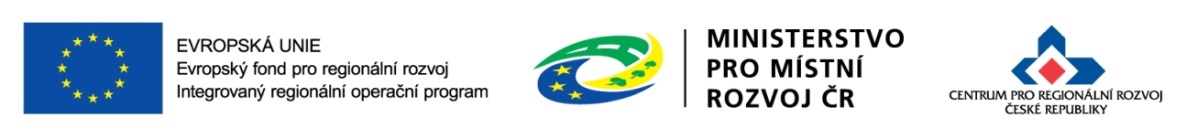 11
Specifická kritéria přijatelnosti
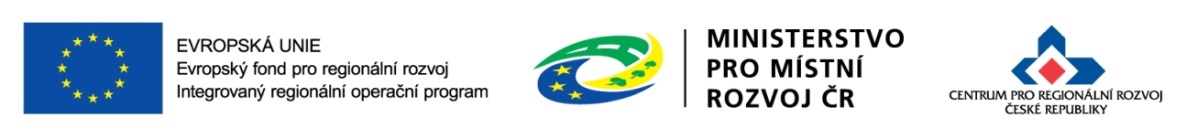 12
Specifická kritéria přijatelnosti
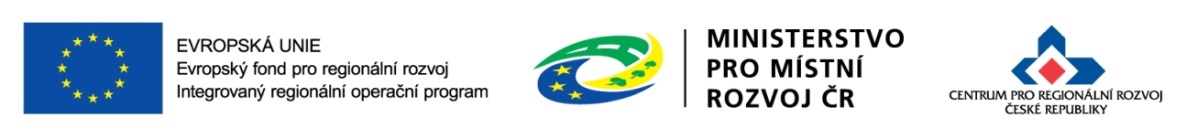 13
Specifická kritéria přijatelnosti
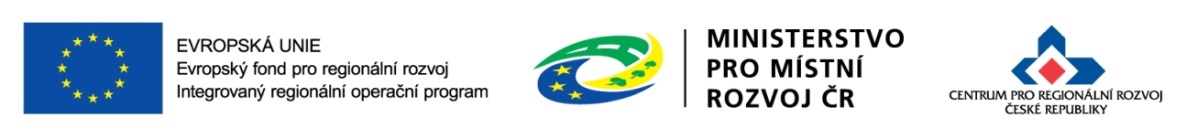 14
Specifická kritéria přijatelnosti
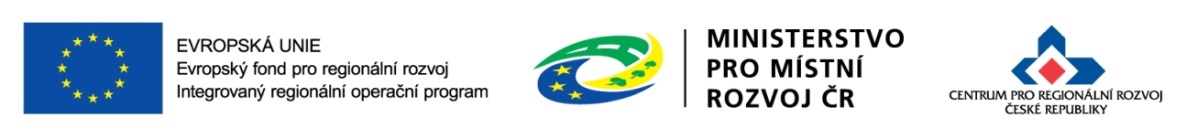 15
Specifická kritéria přijatelnosti
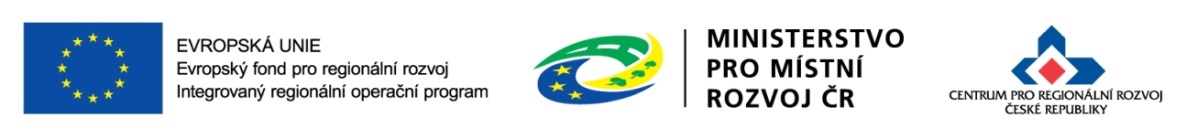 16
Specifická kritéria přijatelnosti
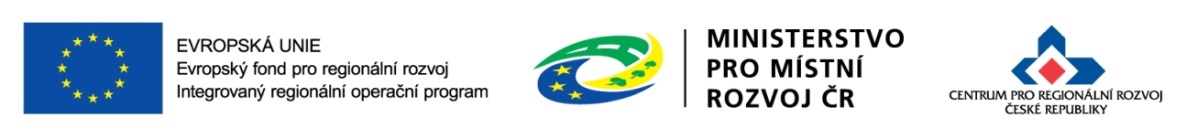 17
Specifická kritéria přijatelnosti
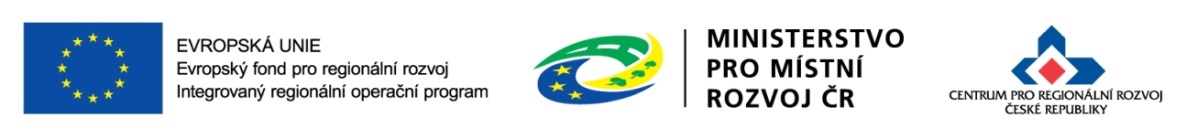 18
Specifická kritéria přijatelnosti
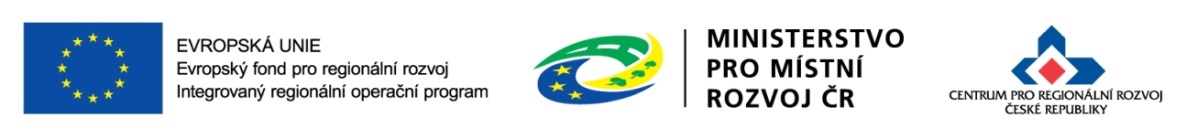 19
Specifická kritéria přijatelnosti
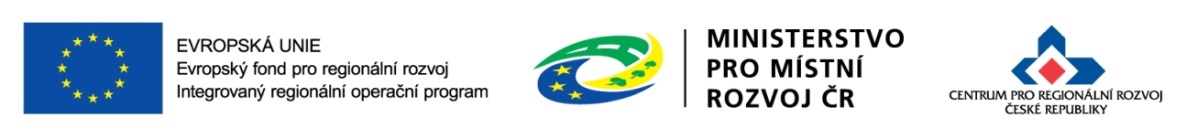 20
Měrná jednotka indikátorů 10400 a 10403 je FTE.
Specifická kritéria přijatelnosti
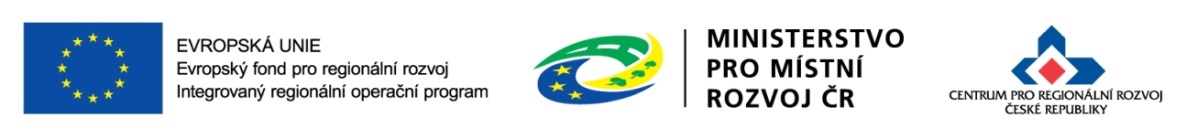 21
Specifická kritéria přijatelnosti
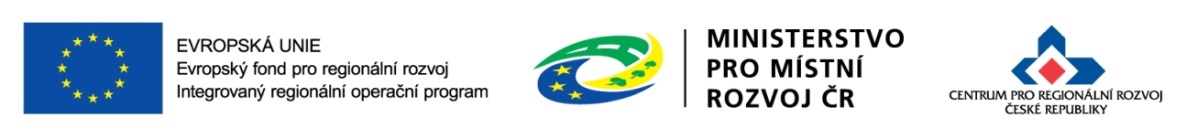 22
Věcné hodnocení
23
Minimální bodová hranice je stanovena na 25 bodů.
Ex-ante analýza rizik
ověřuje rizika v realizovatelnosti projektu včetně rizika nezpůsobilých výdajů, dvojího financování
NZV u stavebních prací pouze max. na úrovni stavebních objektů, nikoliv jednotlivých položek stavebního rozpočtu
projekty s vysokým rizikem – zahájena ex-ante kontrola
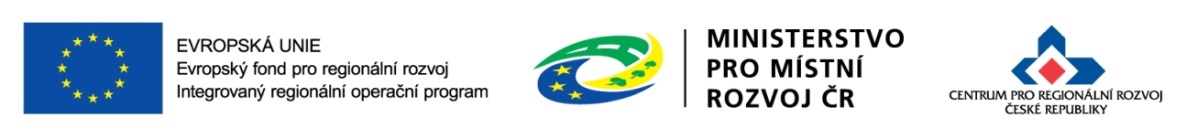 24
Děkuji vám za pozornost
Nikola Knopová

specialista pro SC 2.2
Územní odbor IROP pro Jihomoravský kraj
Oddělení realizace
Centrum pro regionální rozvoj České republiky
Mariánské náměstí 617/1
617 00 Brno
tel.: +420 518 770 238
e-mail:  nikola.knopova@crr.cz
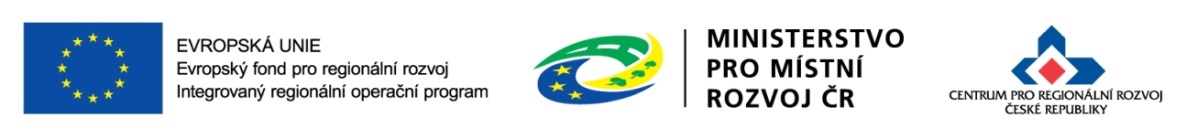 25